資料６
令和元年度　指定管理者の取り組み
○万博記念公園の概況
（単位：人）
【各施設の利用者数】
■自然文化園来園者の推移
225万人
220万人
（万人）
239万人
213万人
（ ）内は２月末時点
194万人
※1  平成30年３月19日から3月31日まで
※2  ホワイエの無料入館者数を除く
183万人
※スポーツ施設等の利用者は含まない
指定管理者の管理運営へ移行（H30.10～）
（単位：人）
【月別入園者数】
（ ）内は2月末時点
■令和元年度　指定管理者の取組み（ハード）
バラ園のリニューアル（H31年4月）
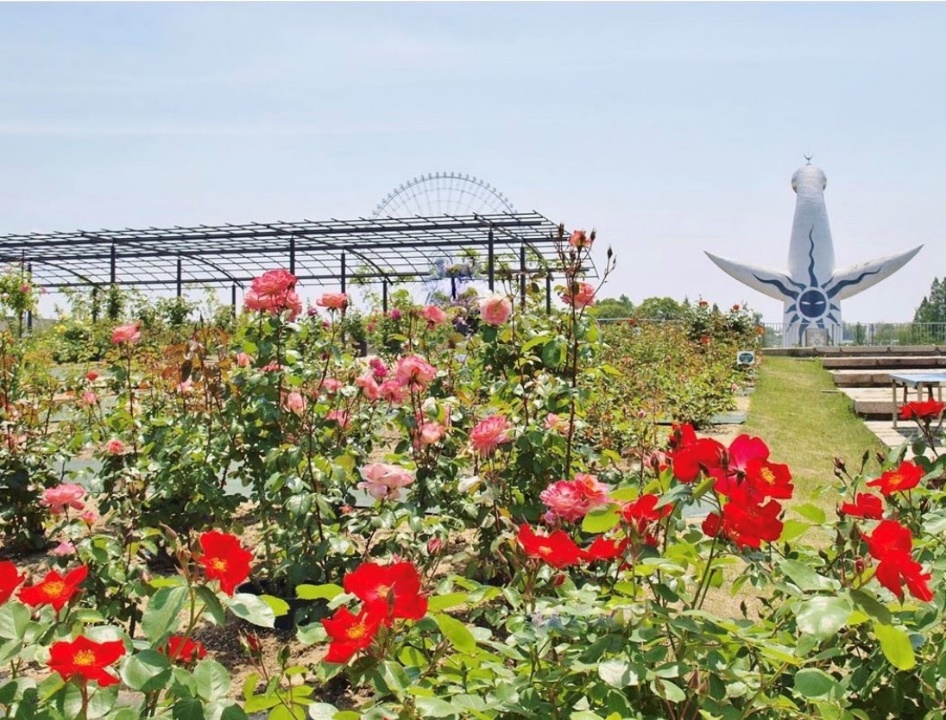 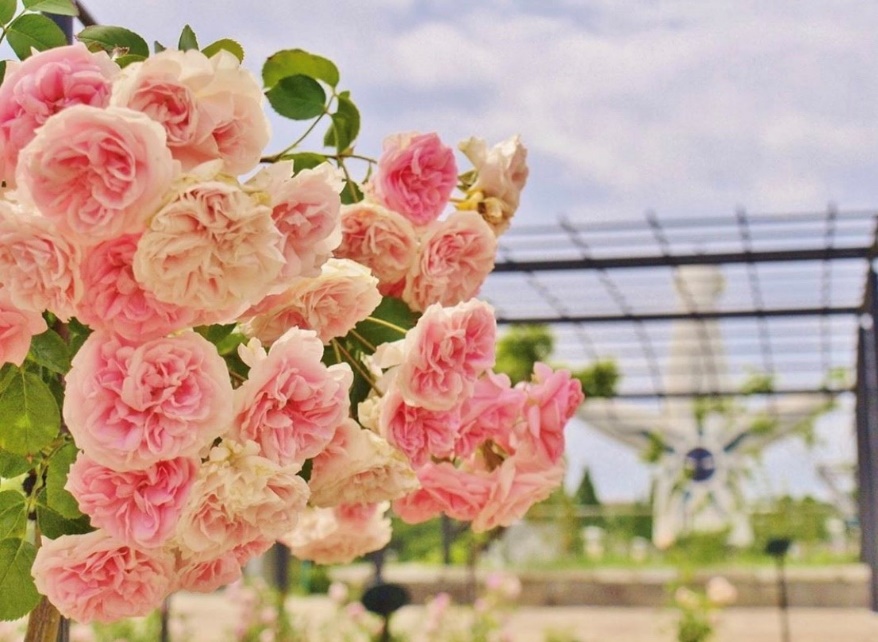 藤棚の設置（H31年4月）
太陽の広場の芝生の改良＜オーバーシード＞（10月～）
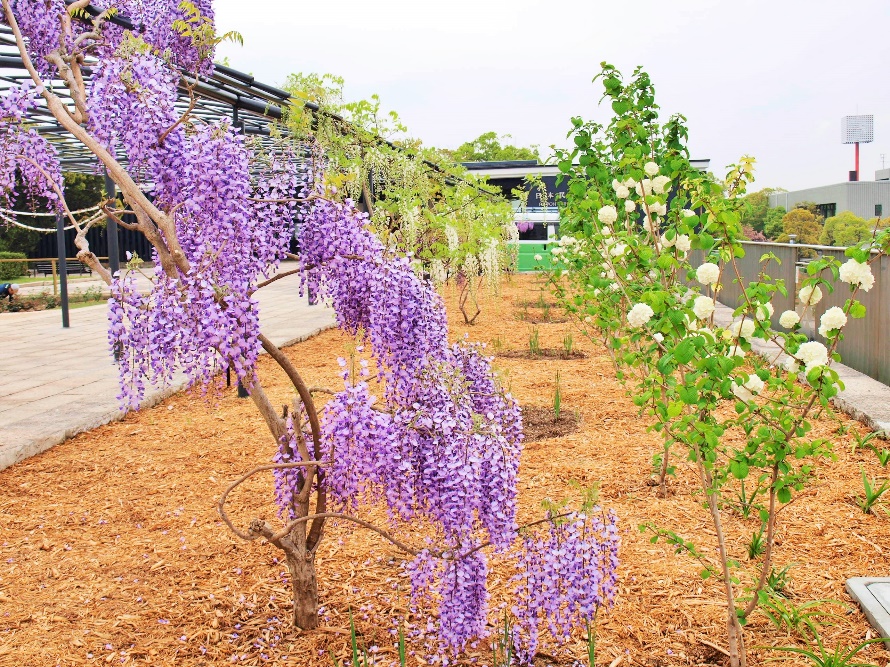 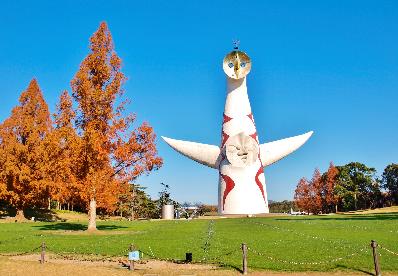 売店のリニューアル＜SEATTLE’S BEST COFFEE＞
（H31年4月）
パークカフェのリニューアル　（H31年4月）
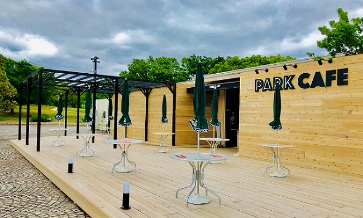 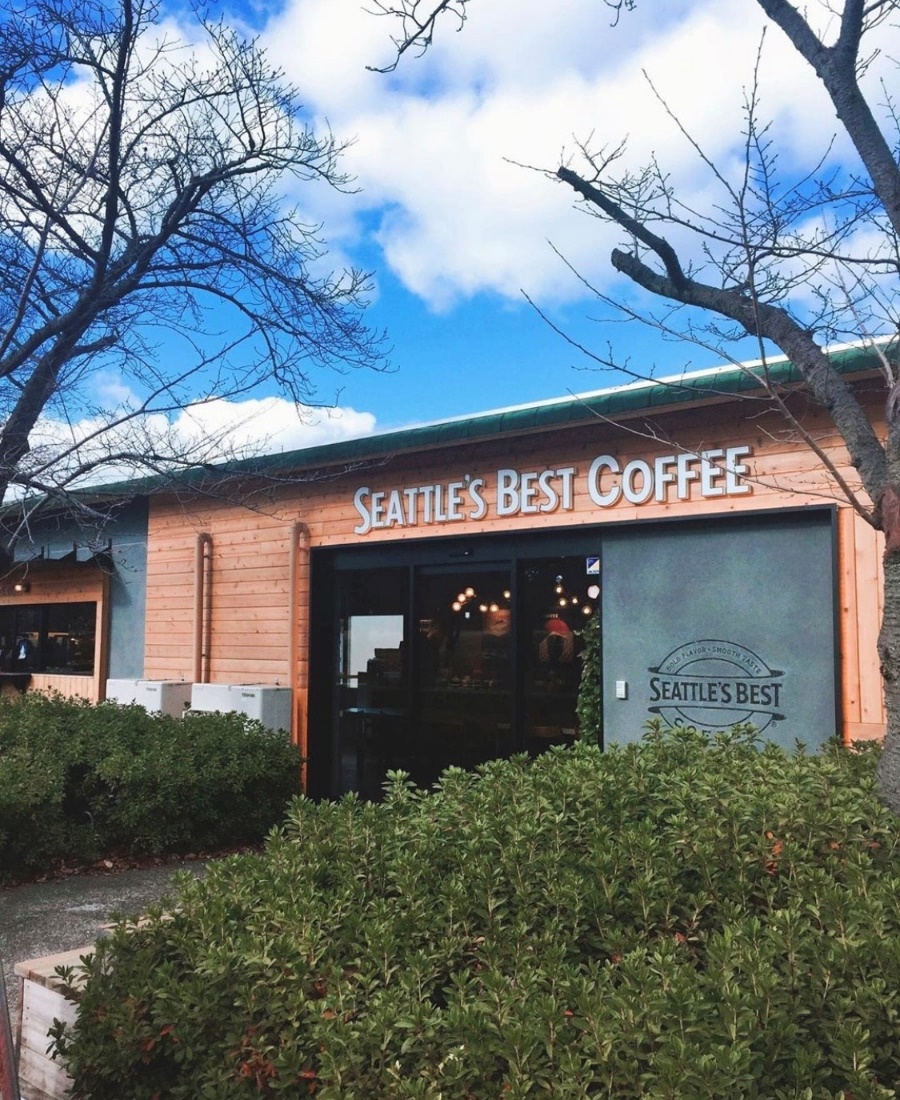 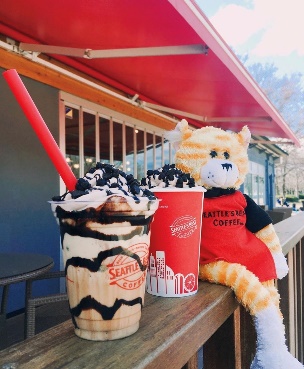 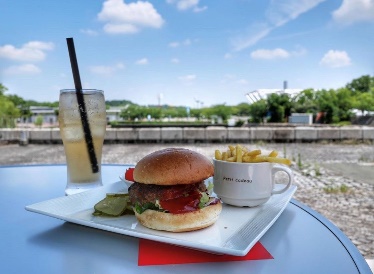 売店のリニューアル＜ノイカフェ＞（H31年4月）
売店のリニューアル＜ジェラフル＞（H31年4月）
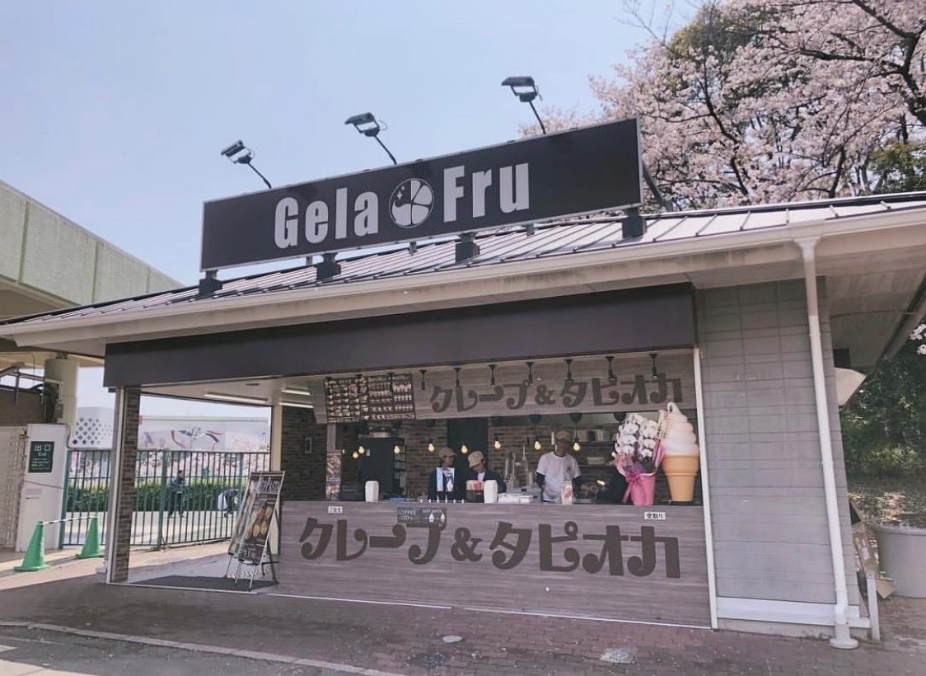 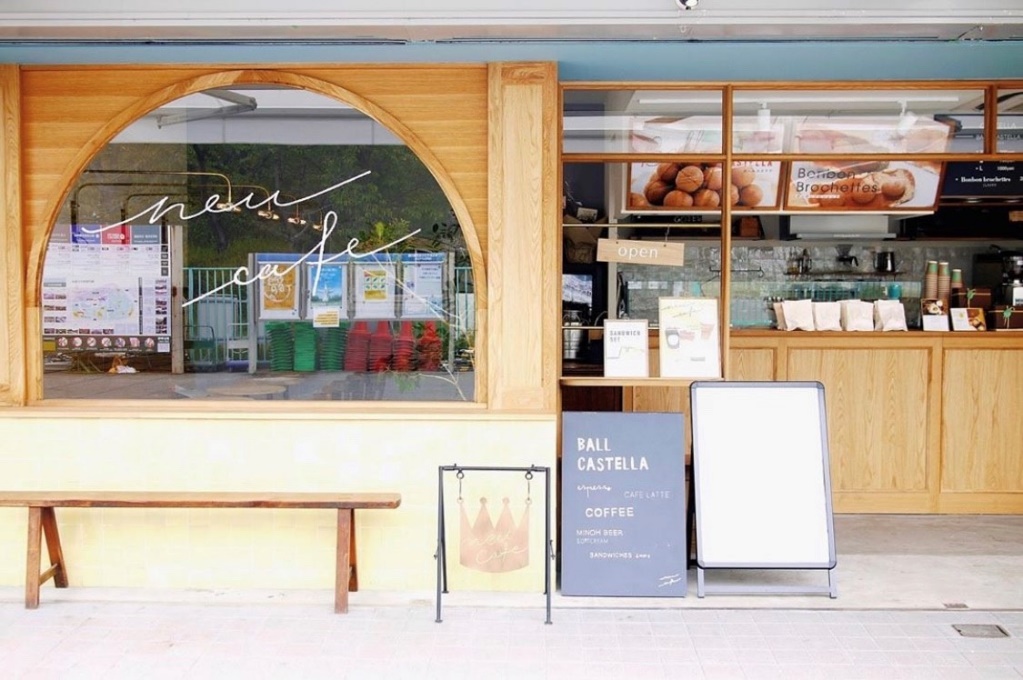 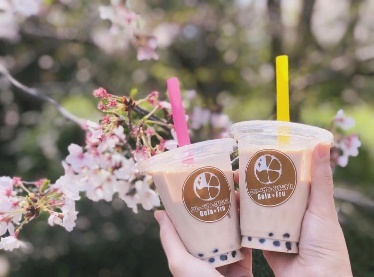 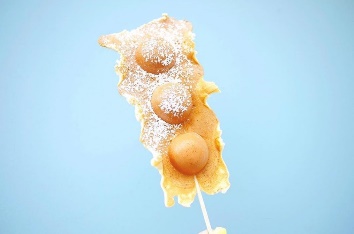 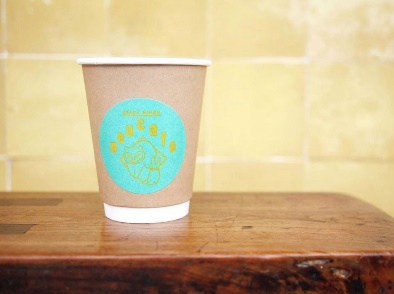 案内所機能の移設＆グッズ販売所のリニューアル（R1年6月）
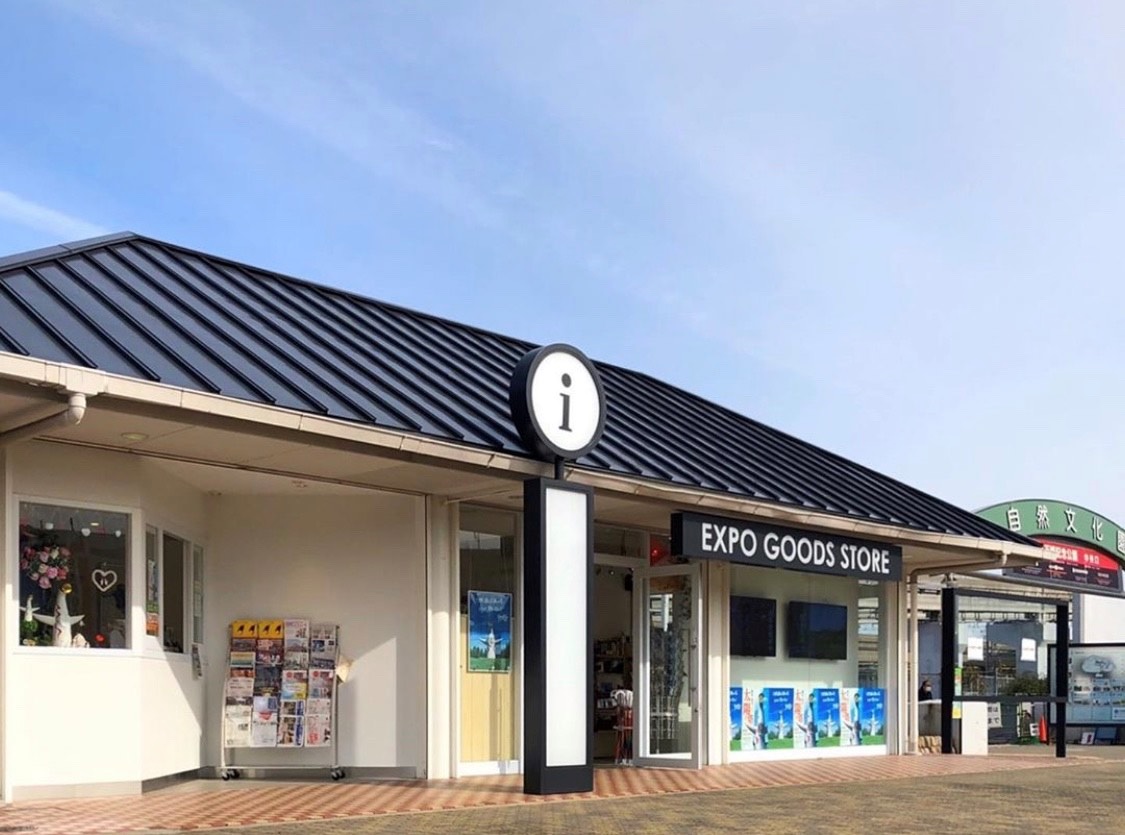 売店のリニューアル<コインロッカー・この世界観・室内喫煙所>（R1年8月）
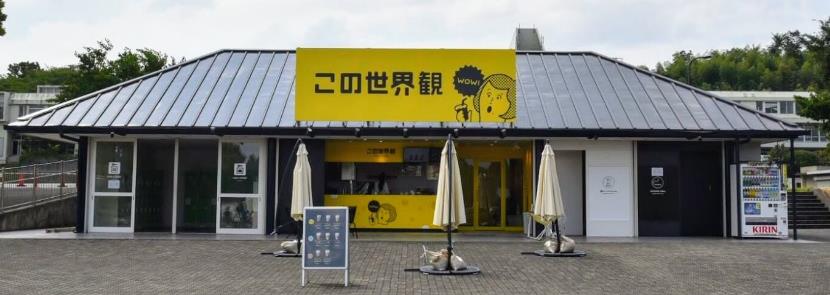 コンビニエンスストア＆休憩スペースの設置
（総合案内所の改築）（R1年8月）
レストランのリニューアル<NORTH GARDEN>（R1年11月）
西地区スポーツハウス
エクササイズ機能の導入（R1年11月）
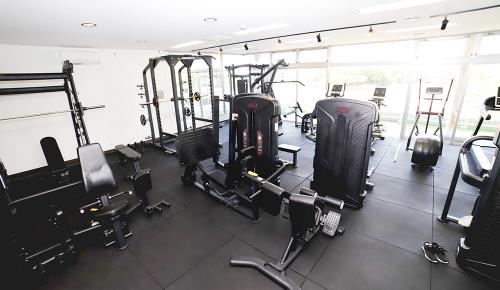 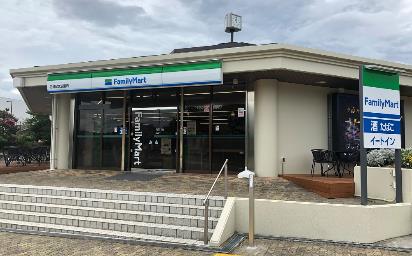 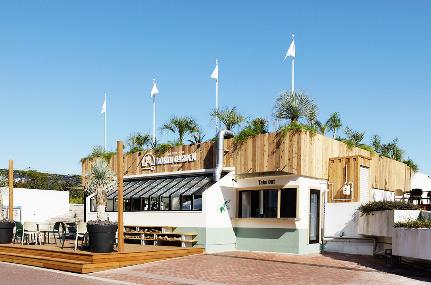 アイスチューリップの新規植栽（R2年1月～2月）
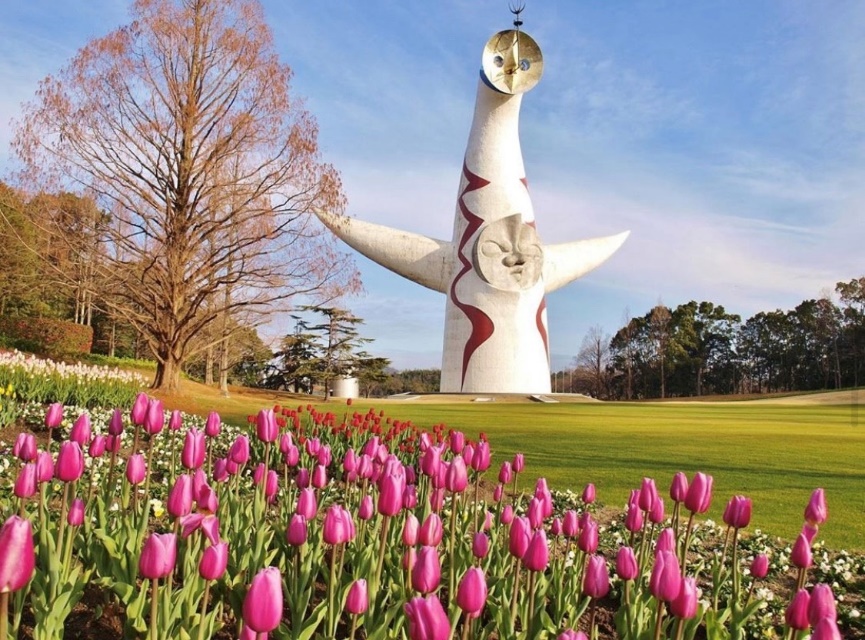 トイレ改修（R2年3月）<日本庭園中央休憩所、お祭り広場西>
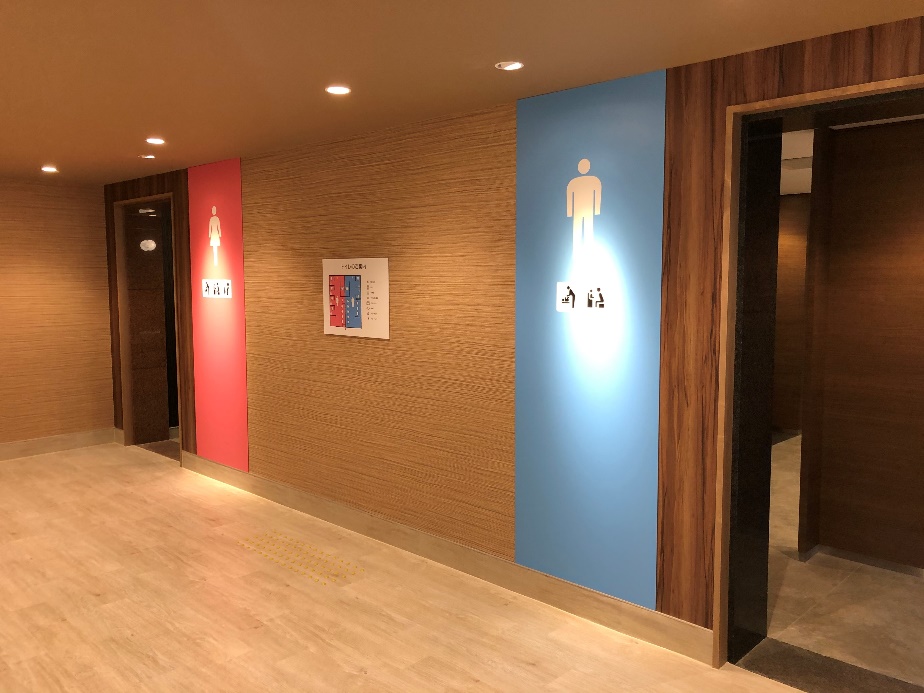 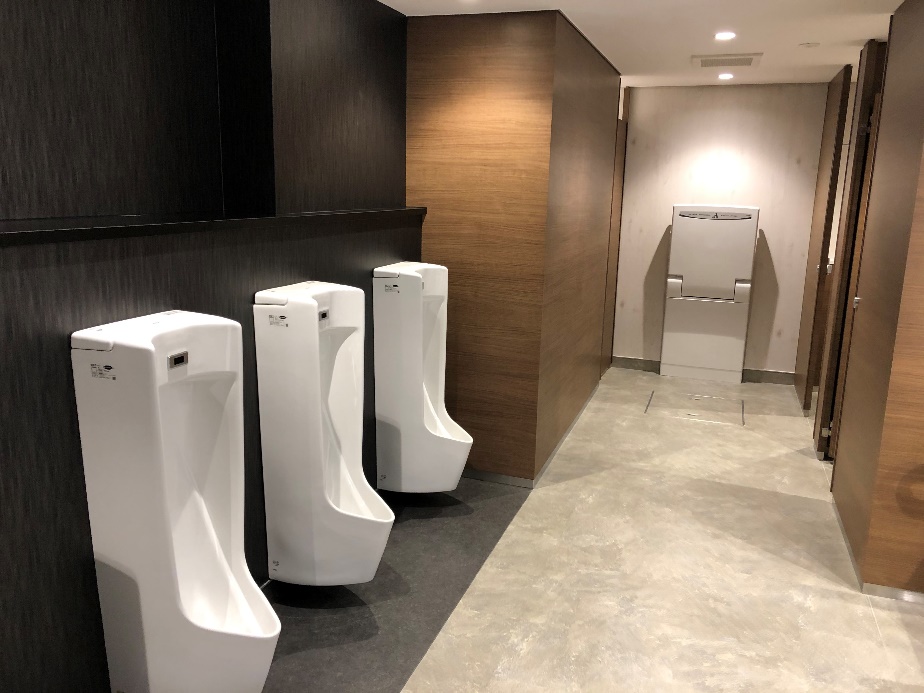 園内サインの改修（R2年3月）
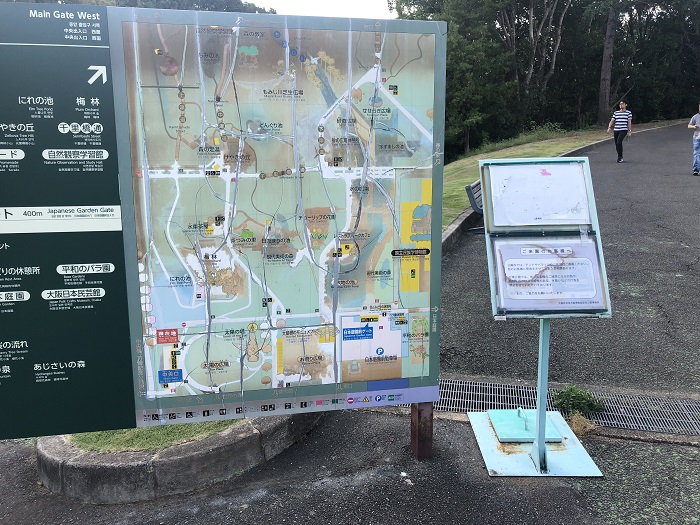 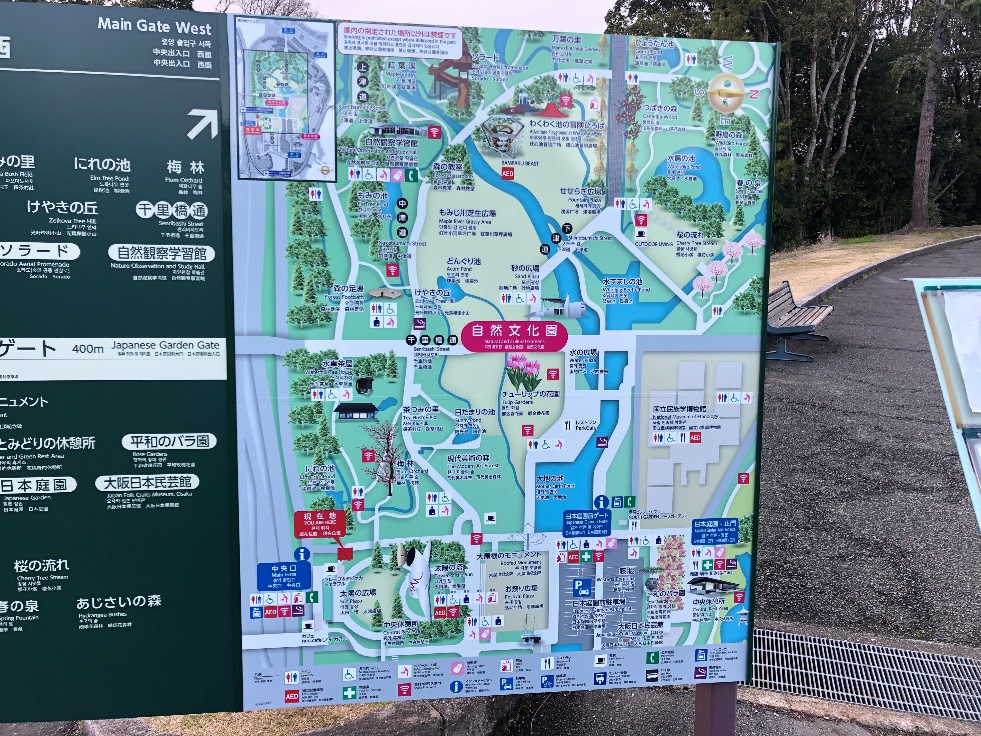 巨大アスレチックタワー<万博BEAST>（R2年3月15日）
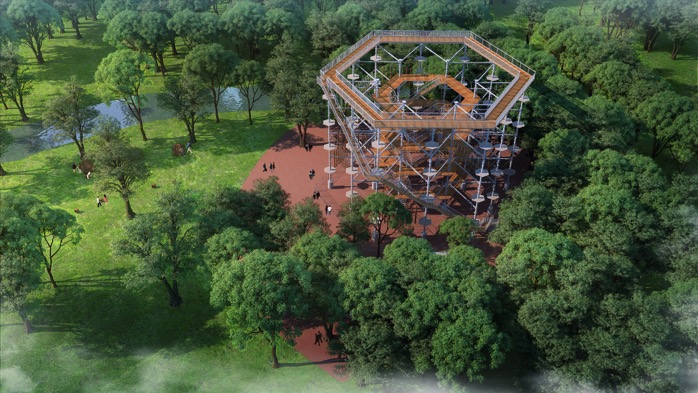 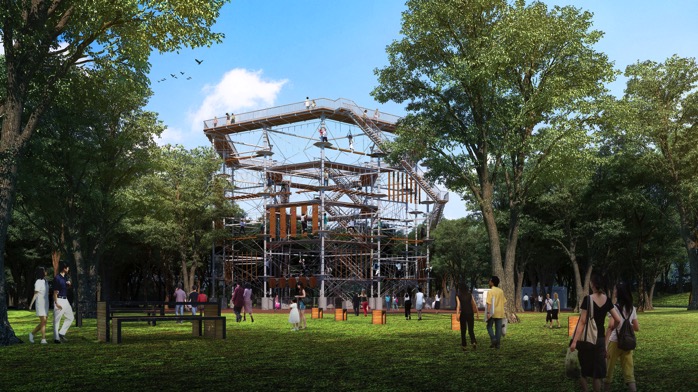 ■令和元年度　指定管理者の取組み（ソフト）
太陽の塔クレジットカード決済の導入、
太陽の塔ホームページの多言語化、当日券の販売開始（R1年7月）
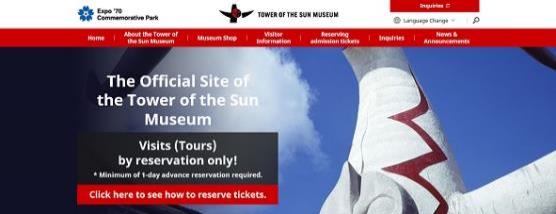 太陽の塔フォト―サービスの検証（R2年2月）
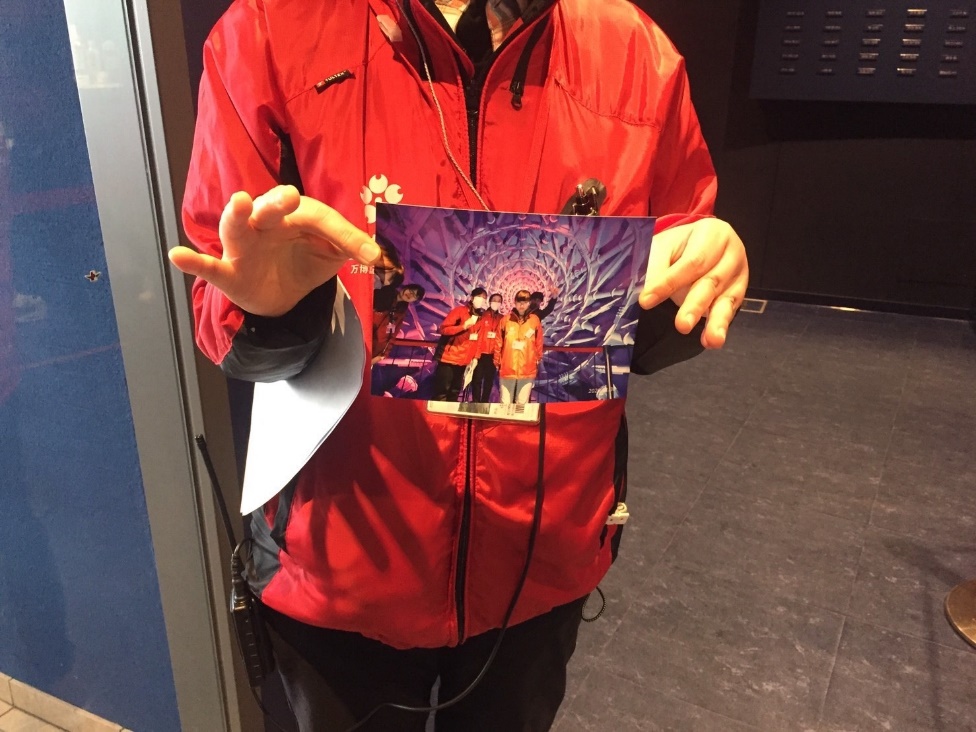 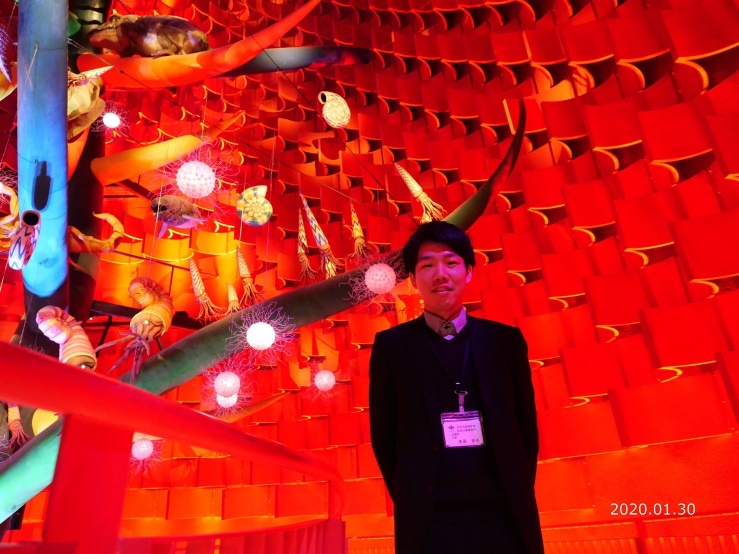 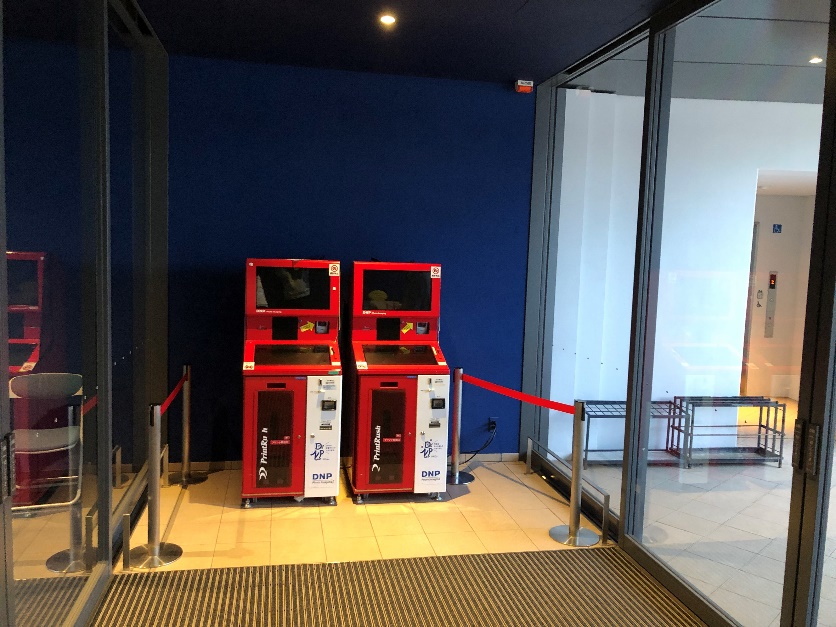 観光ツアーの誘致（通年）
インバウンド向け媒体での発信
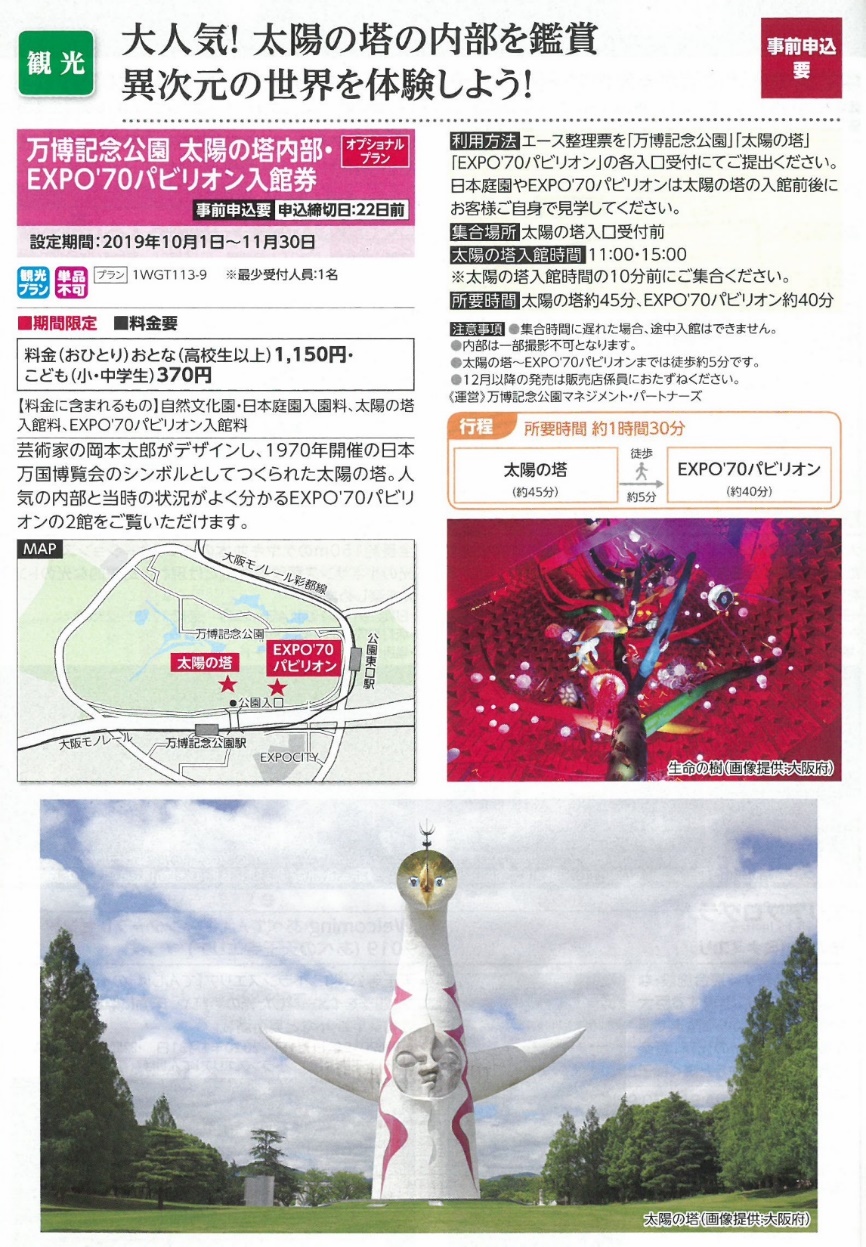 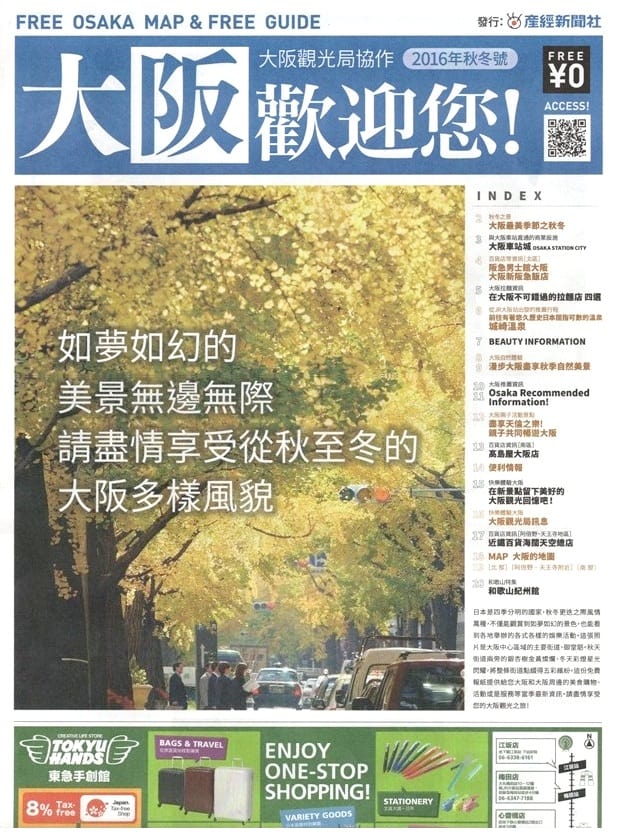 ツーリズムジャパンEXPOへの出展（R1年10月）
スマートフォン用園内ガイドの作成（R1年7月）
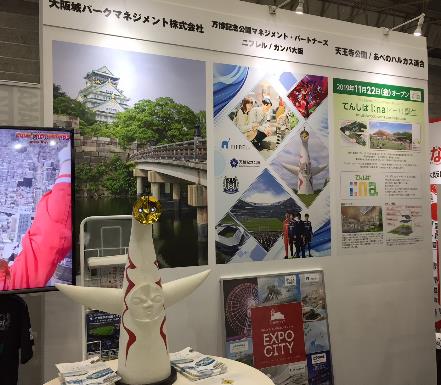 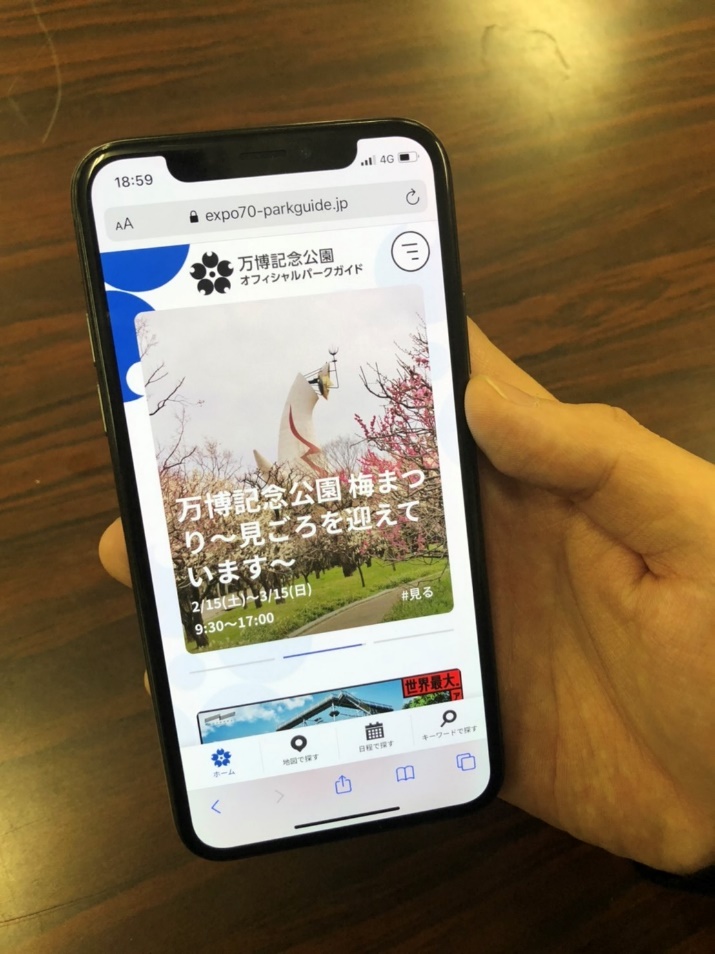 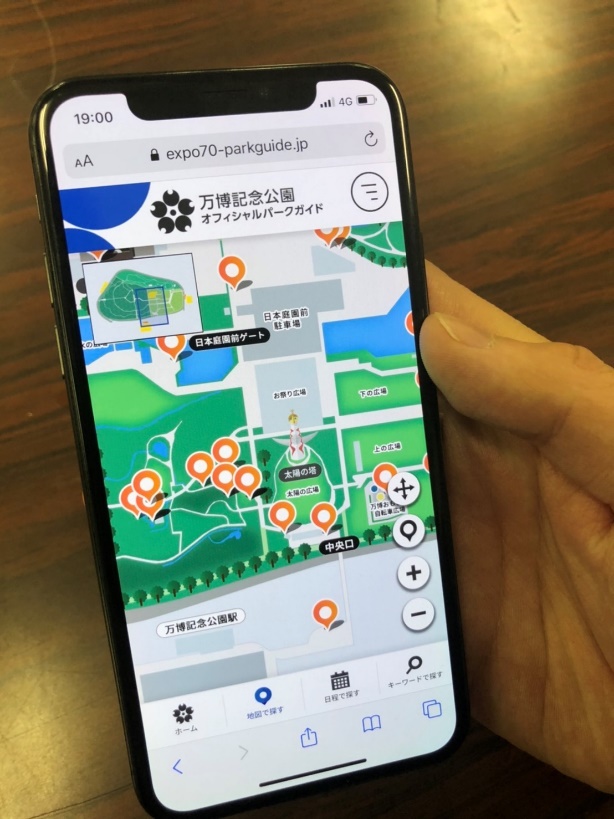 関西大学との連携によるエリア情報誌の発行（R2年2月）
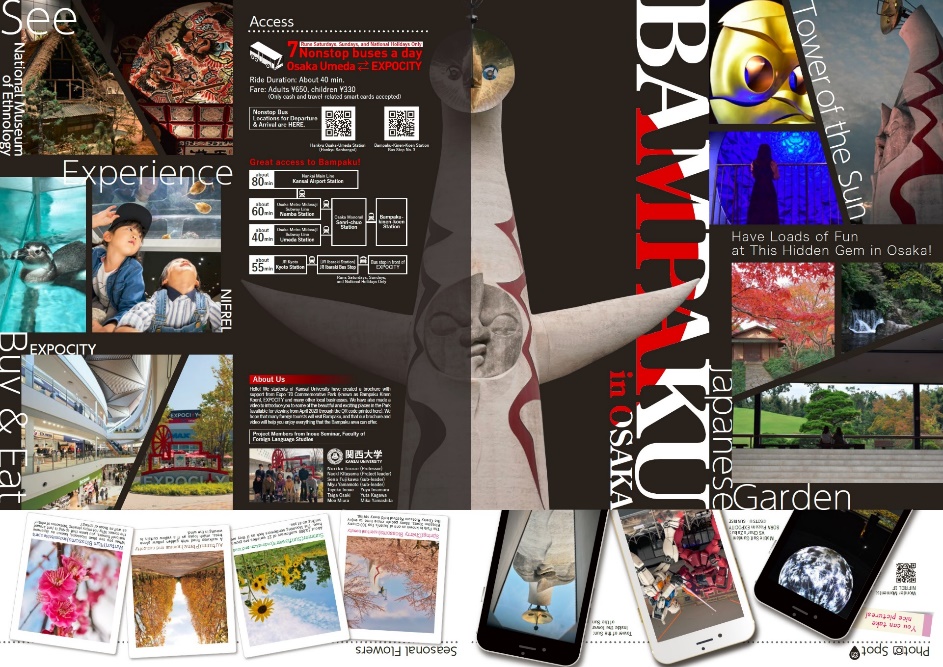 大阪観光局・関西ツーリストインフォメーションセンター等との連携による情報発信（通年）
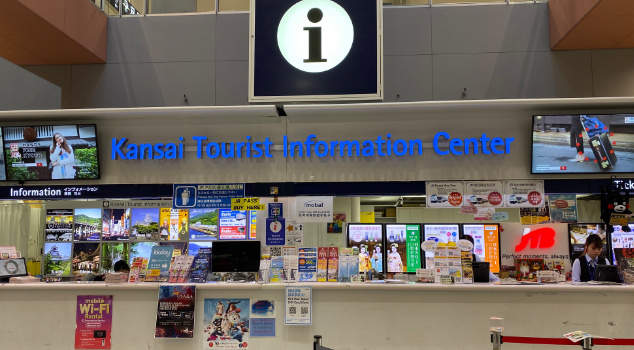 万博夏あそび（イルミナイト万博・プール・お化け屋敷）（R1年7～8月）
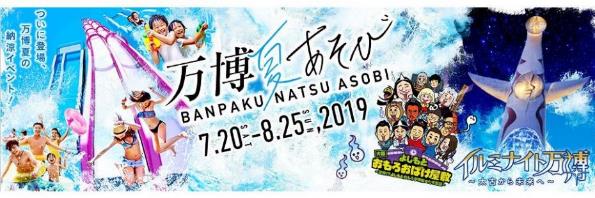 イルミナイト万博（R1年12月）
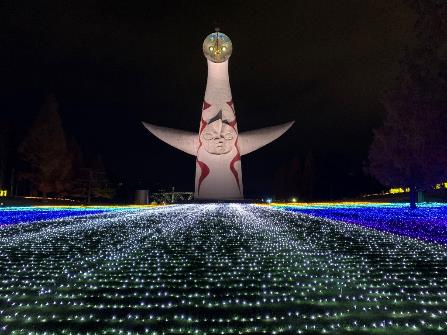 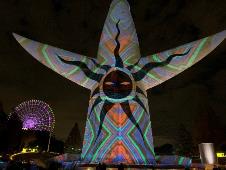 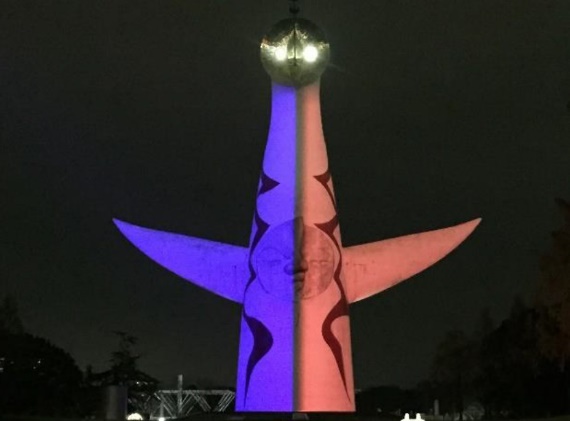 野外コンサート実施期間の拡大（R2年1月公募開始）
　　　　　　⇒7月～9月のみであった実施期間を令和2年度は7月～11月、
　　　　　　　令和3年度以降は更なる拡大を予定
パークタクシーの検証（R1年11月）
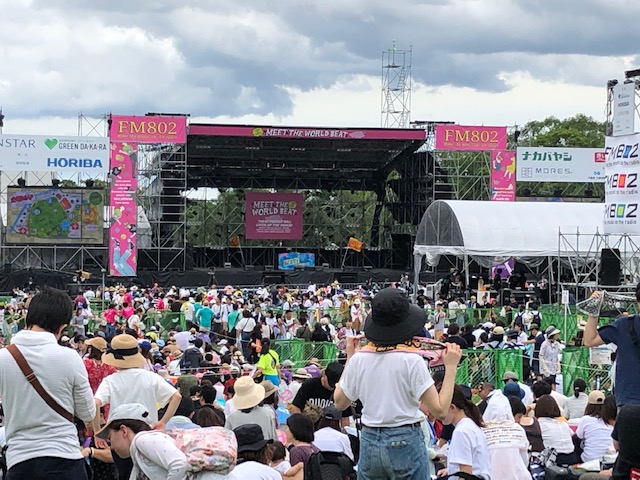 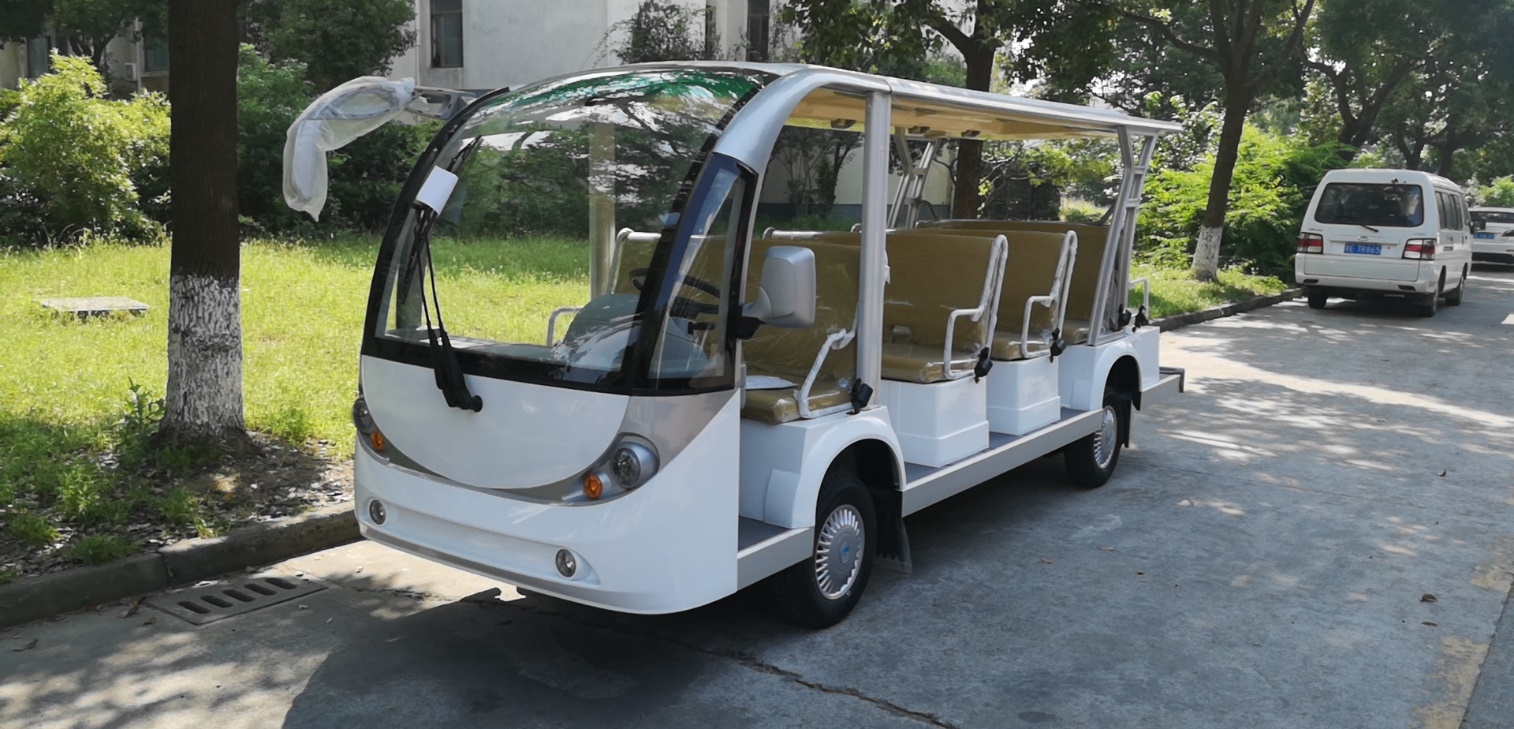 元プロサッカー選手によるスクール（R1年4月～）
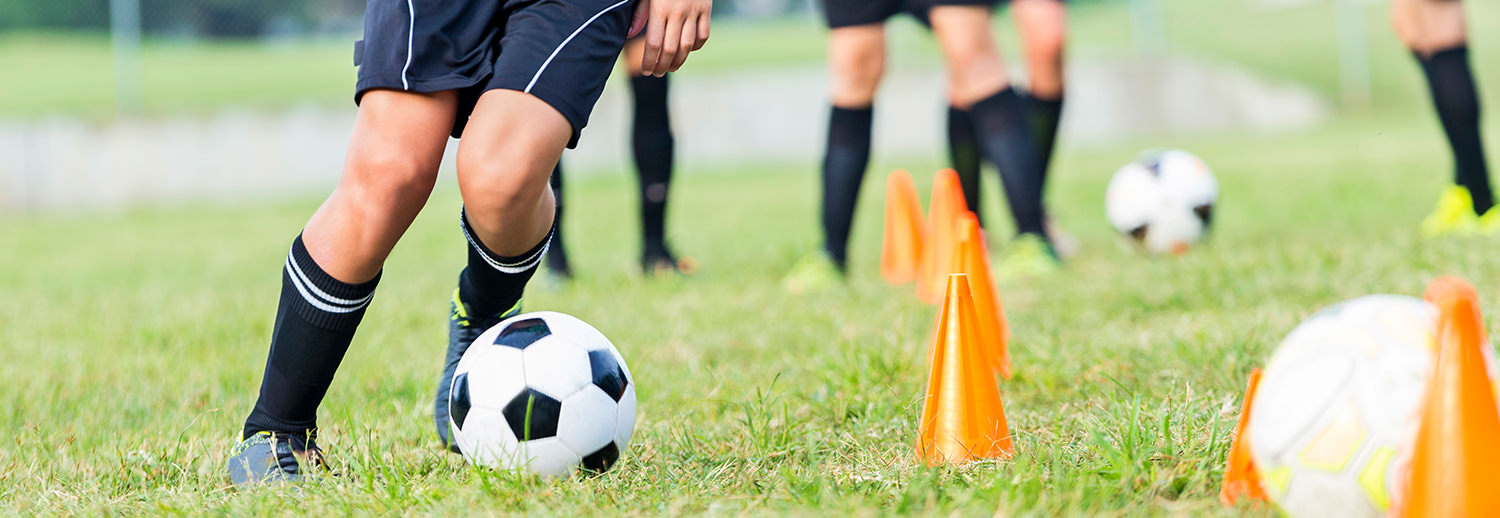 50周年事業への協力（R2年2月～）
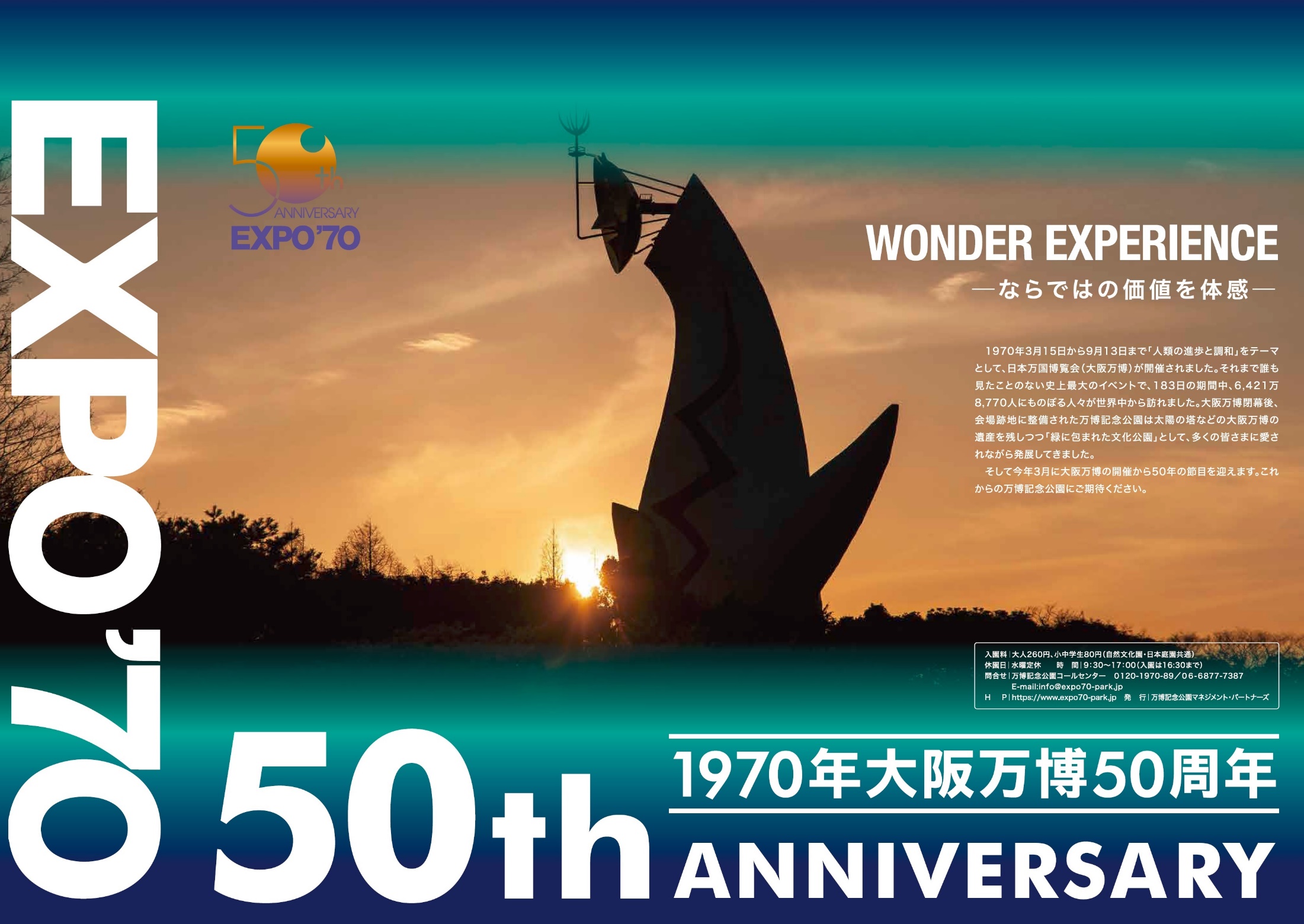 ドローンを活用した防災訓練での取り組み
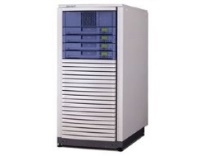 インターネット
中継
サーバ
万博公園事務所
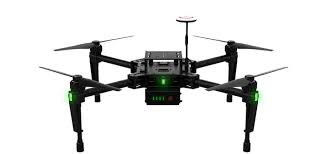 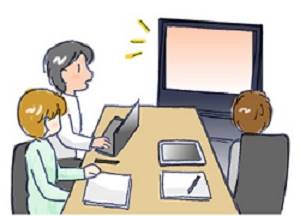 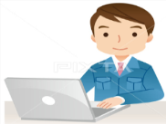 高度
約１００ｍ
指定管理事務所
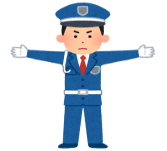 公園管理現地スタッフ
パイロット
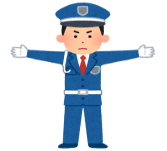 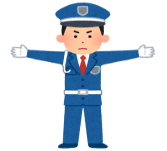 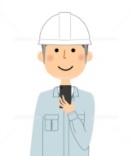 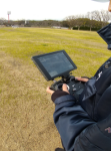 中継
装置
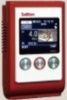 東の広場
スマホ
H
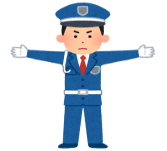